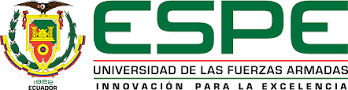 DEPARTAMENTO DE CIENCIAS ECONÓMICAS, ADMINISTRATIVAS Y DE COMERCIOCARRERA DE INGENIERÍA EN ADMINISTRACIÓN TURÍSTICA Y HOTELERAPROYECTO DE TITULACIÓN PREVIO A LA OBTENCIÓN DEL TÍTULO DE INGENIERA EN ADMINISTRACIÓN TURÍSTICA Y HOTELERA
TEMA: ANÁLISIS DEL PATRIMONIO HISTÓRICO CULTURAL DE LA CIUDAD DE RIOBAMBA COMO FACTOR DE DESARROLLO
AUTOR: CARRERA BURBANO CARLA BELÉN
DIRECTOR: Msc. CHIRIBOGA BARBA DANNY FERNANDO
SANGOLQUÍ
2018
Definición
Del
problema
Objetivos
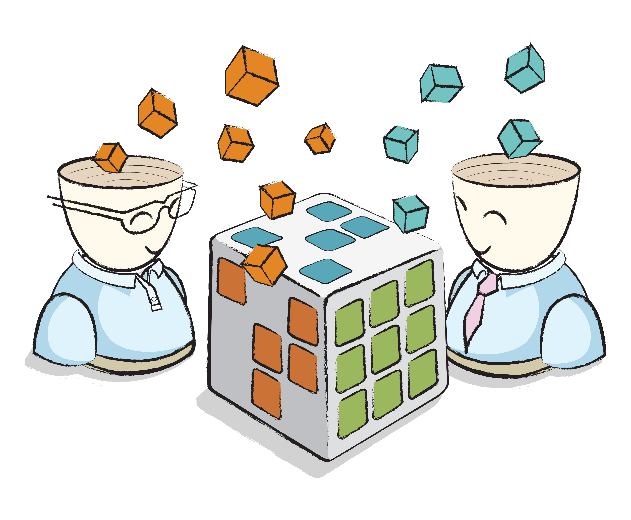 Metodología
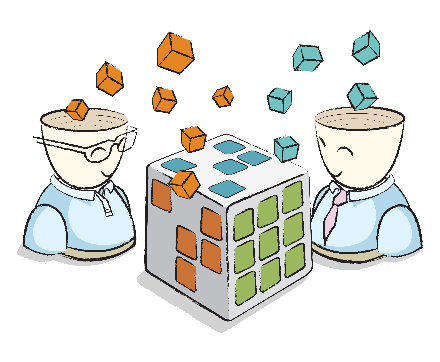 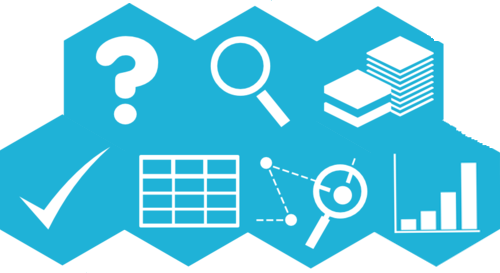 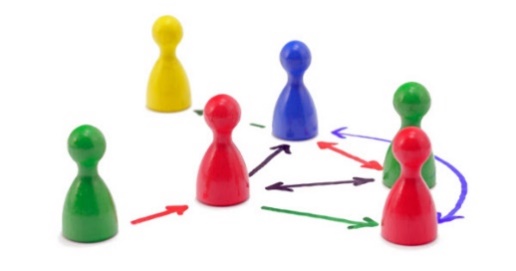 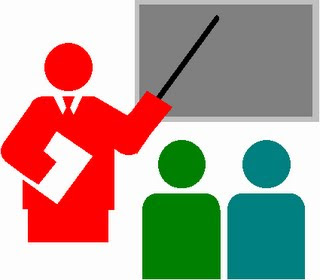 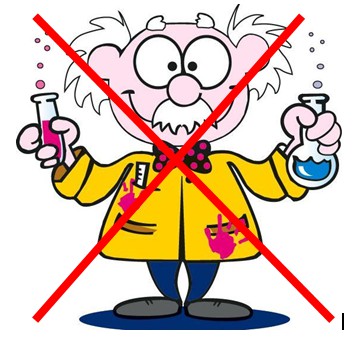 Idea a defender
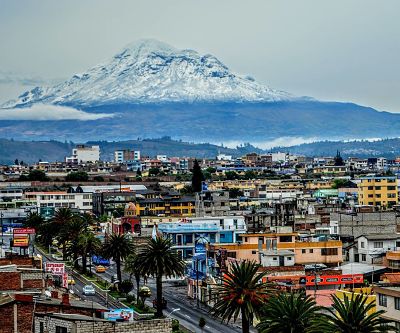 Sistema turístico
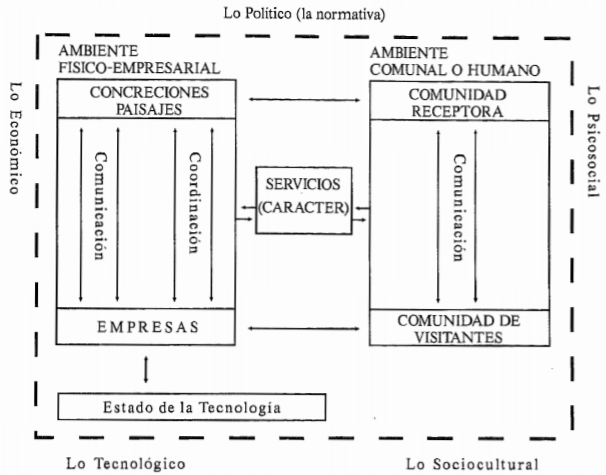 (Ascanio, 2014)
Teoría
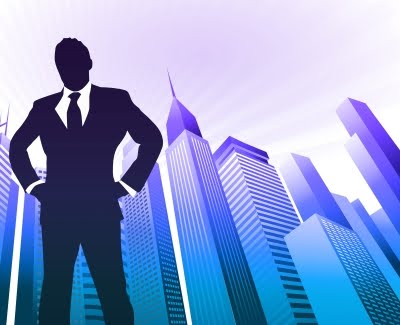 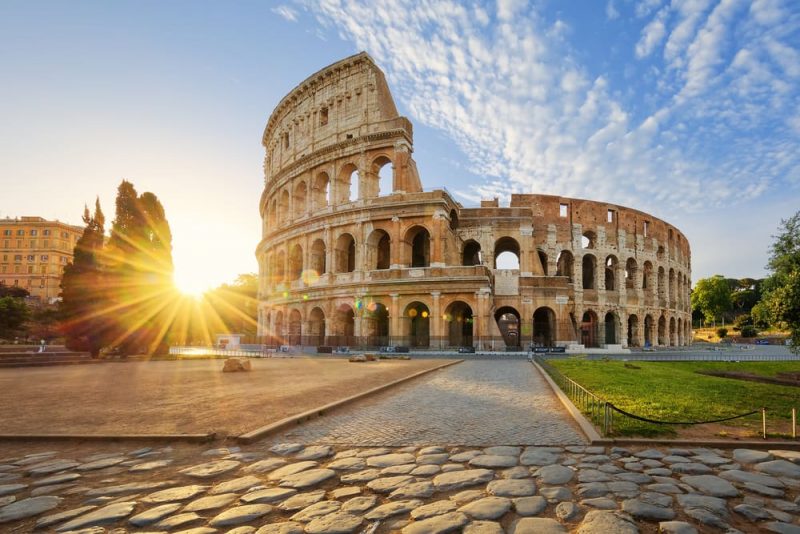 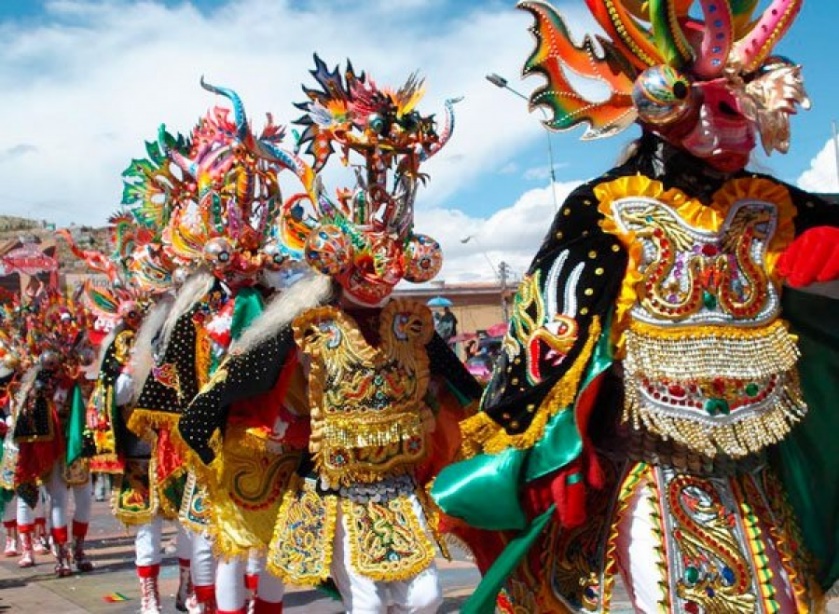 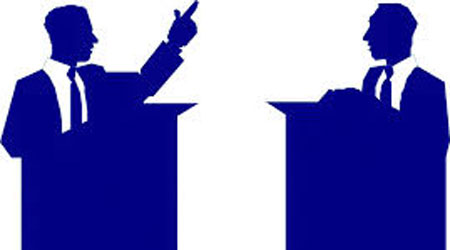 Teoría
Referencias
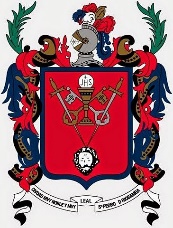 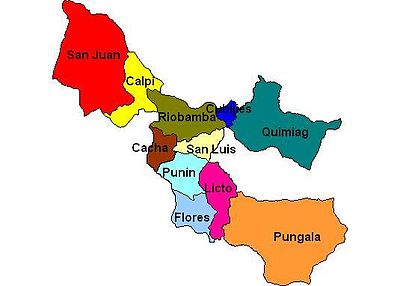 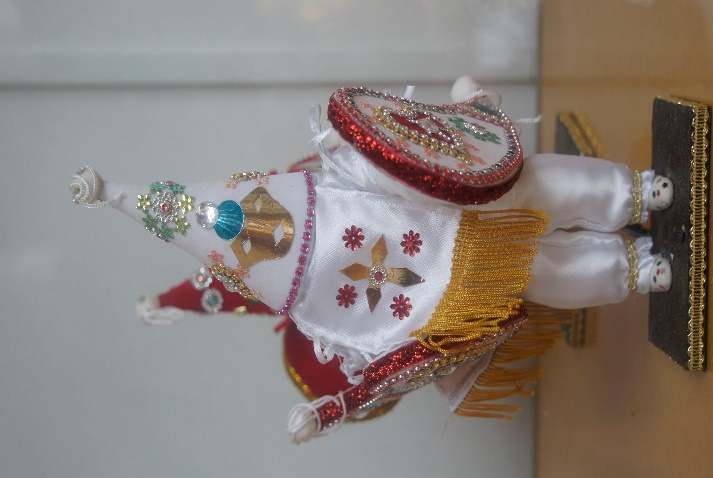 15 de agosto
1534
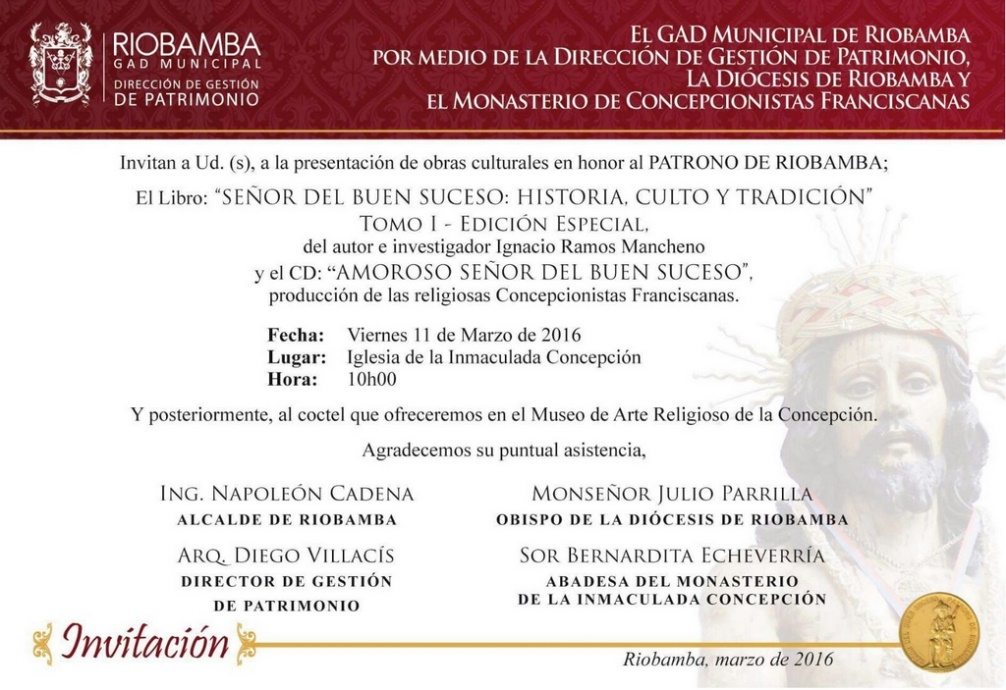 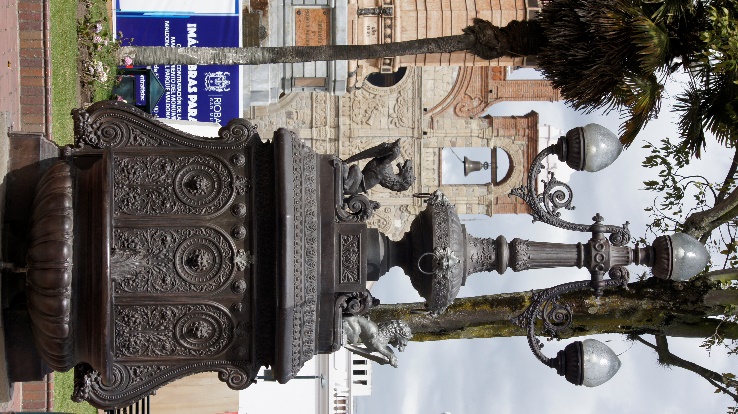 Diagnóstico
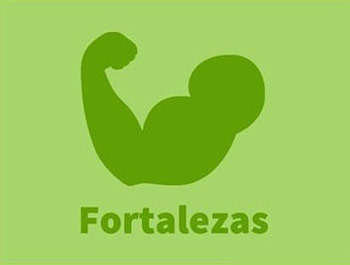 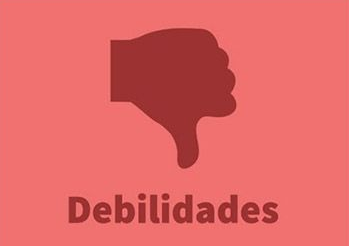 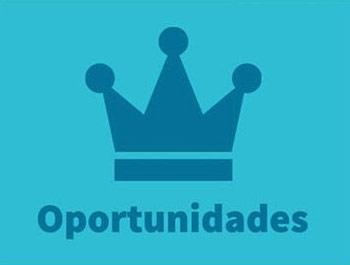 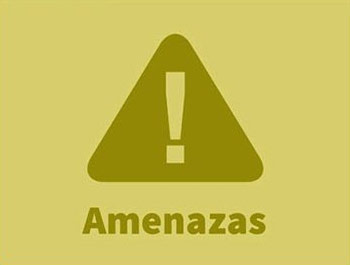 FODA
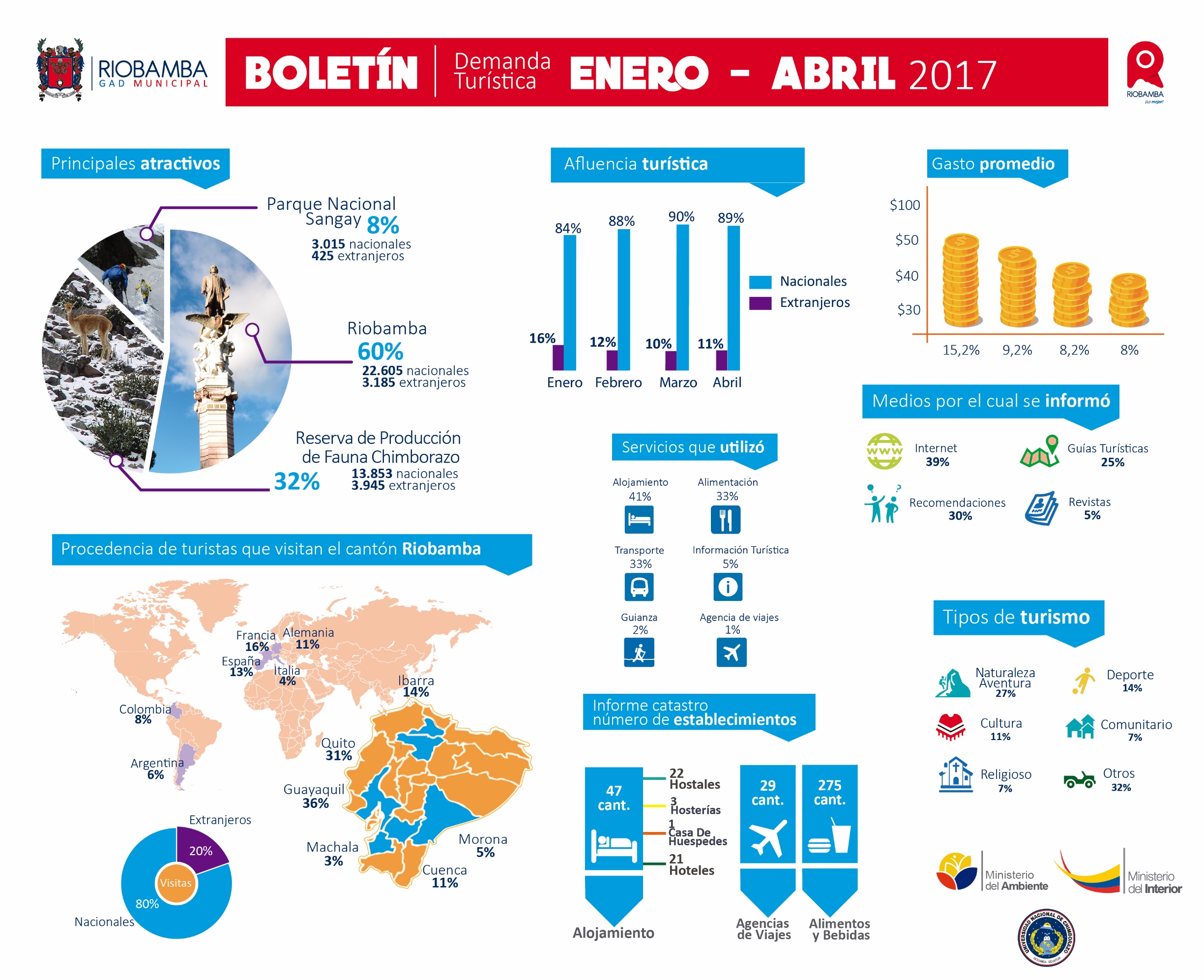 Resultados
Análisis
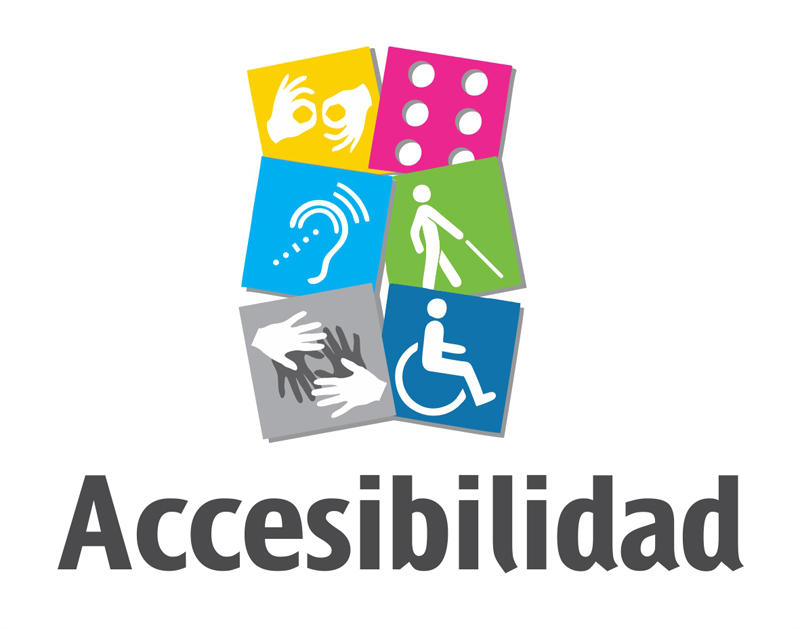 Estrategias
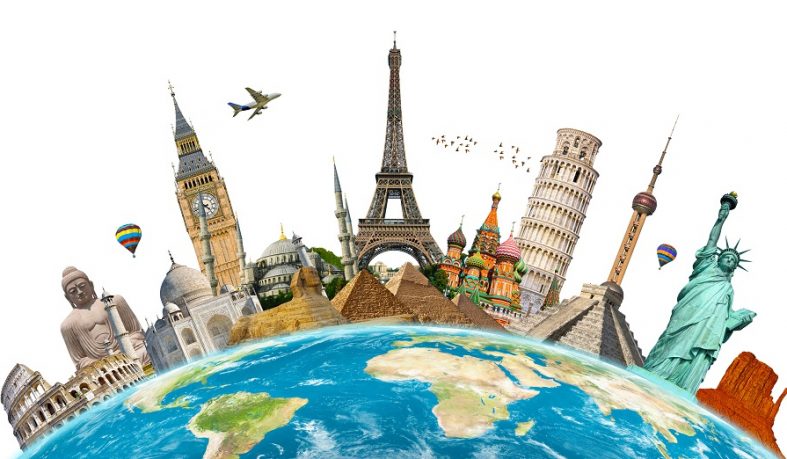 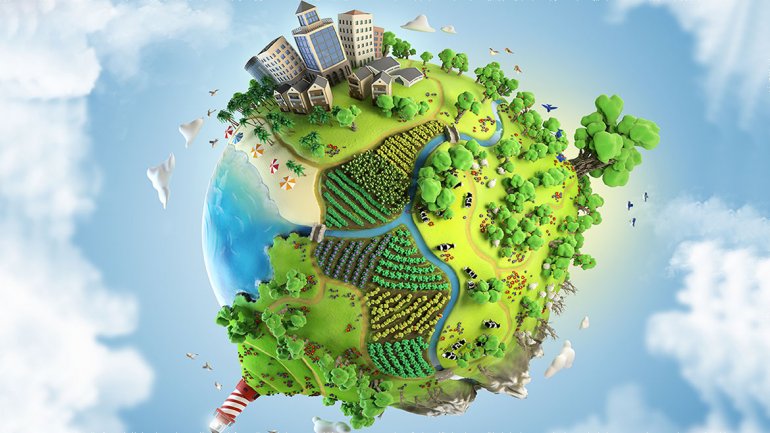 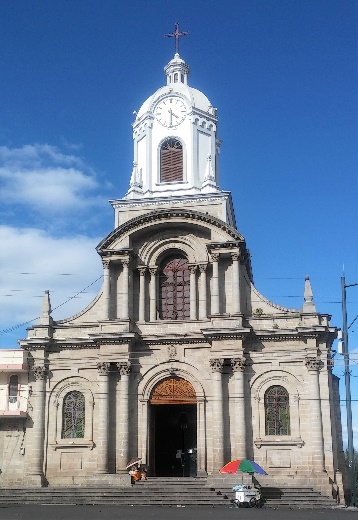 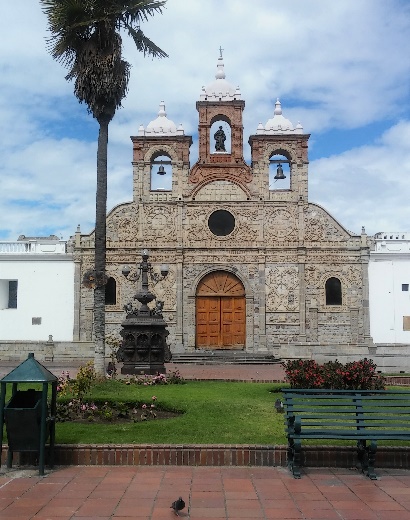 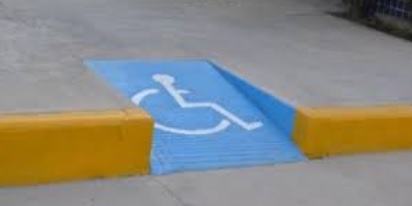 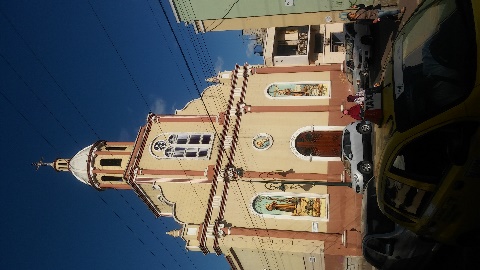 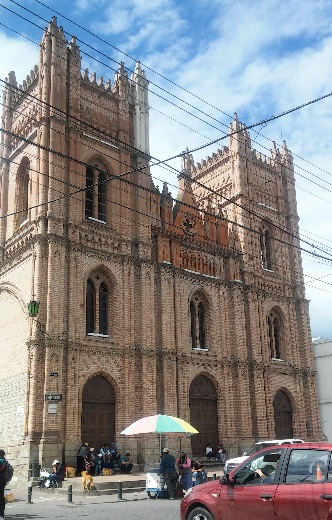 Accesibilidad
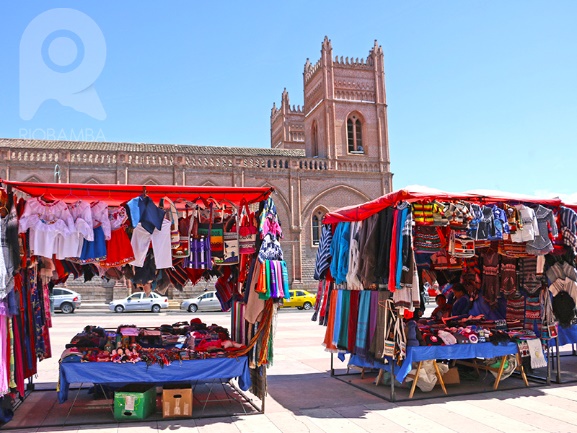 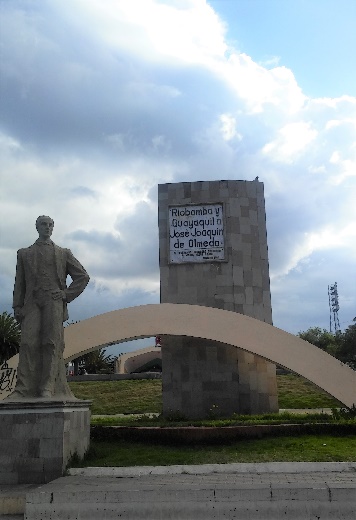 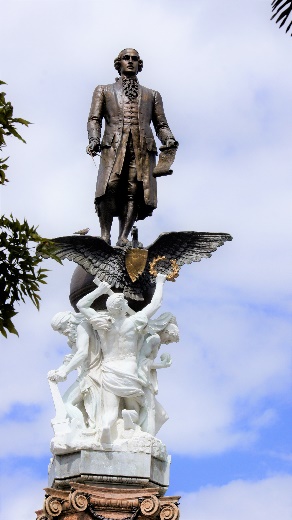 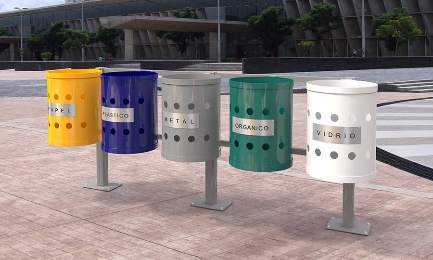 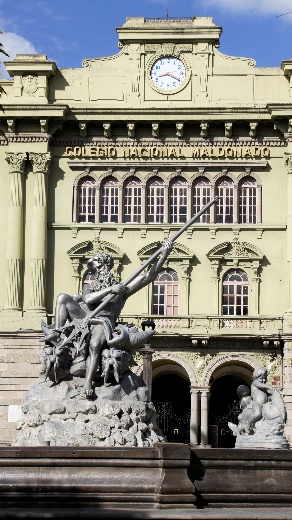 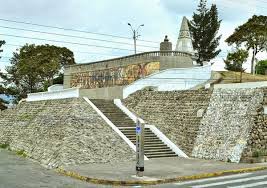 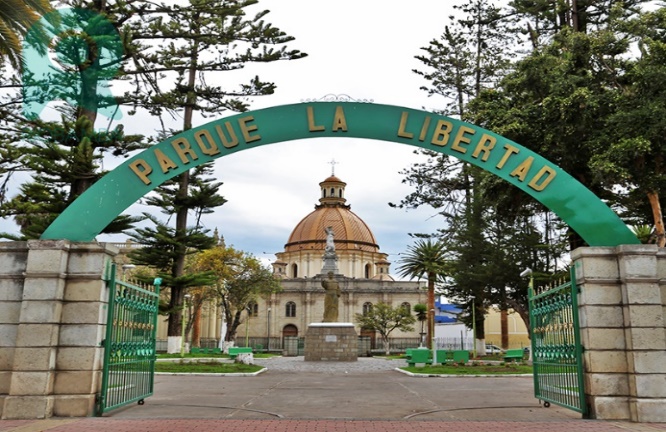 Ambiental
Turismo
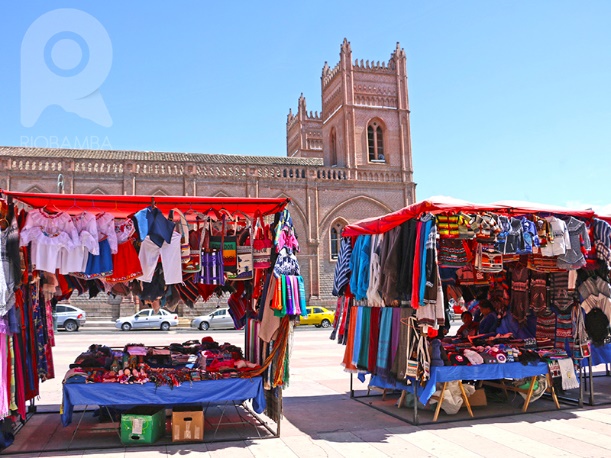 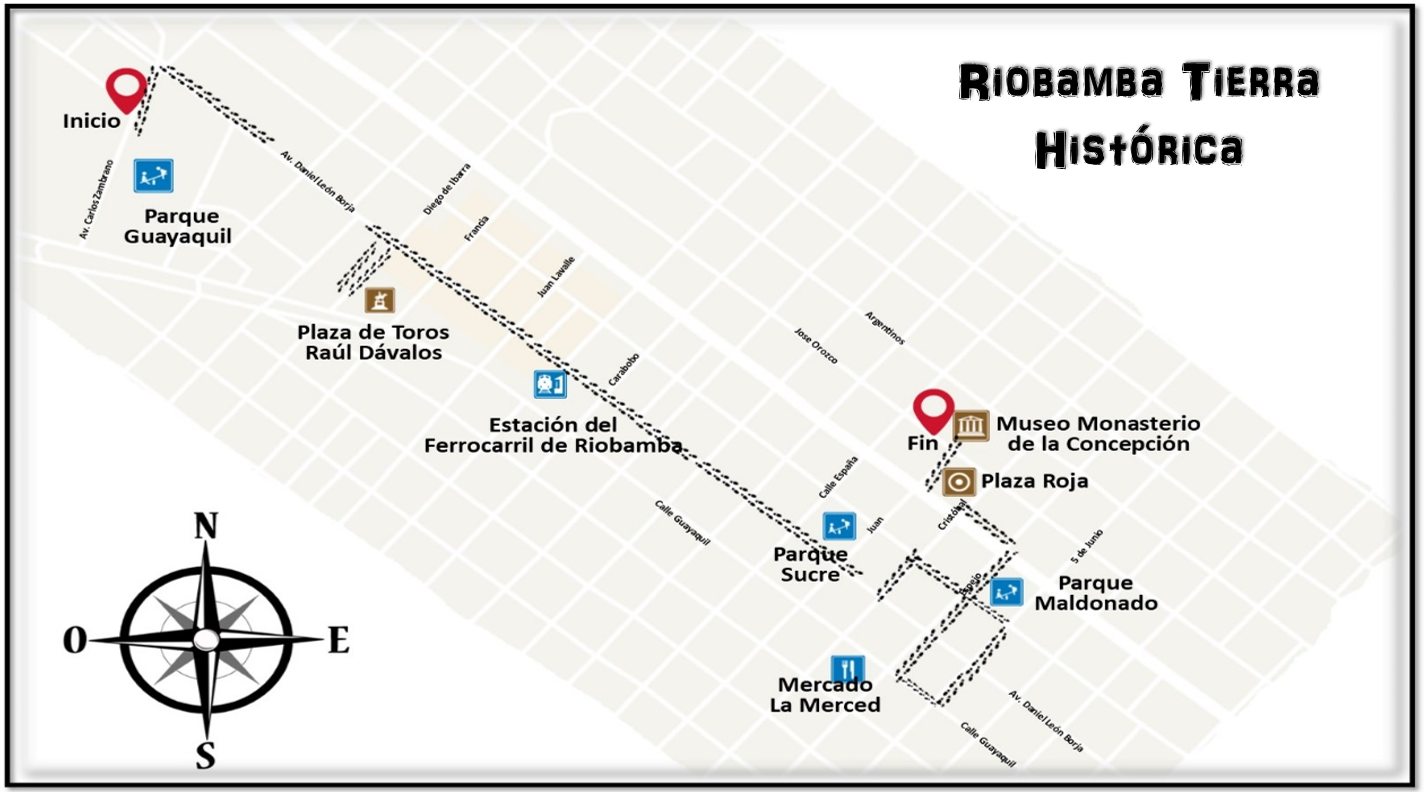 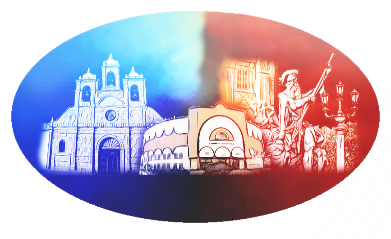 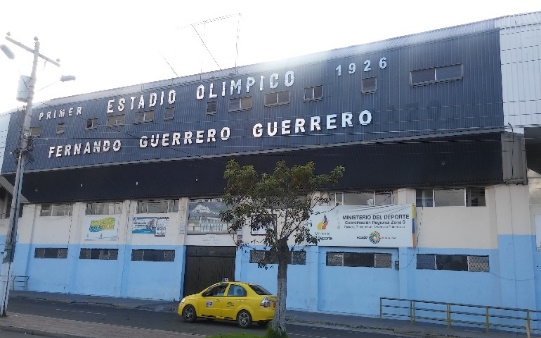 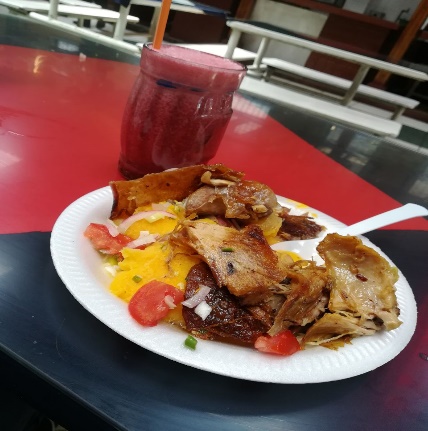 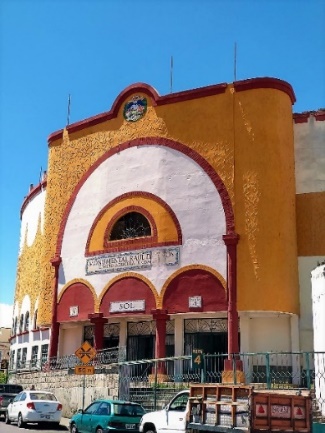 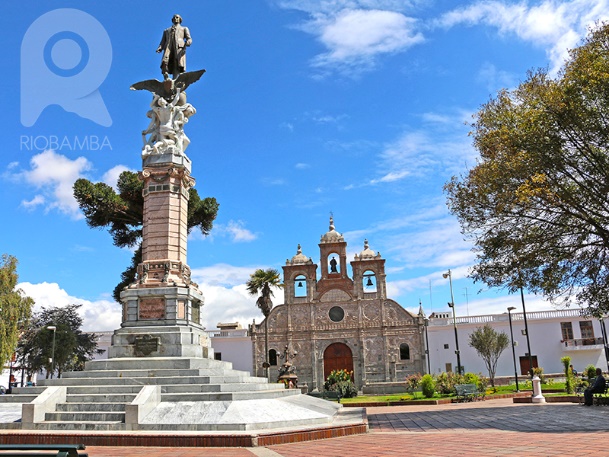 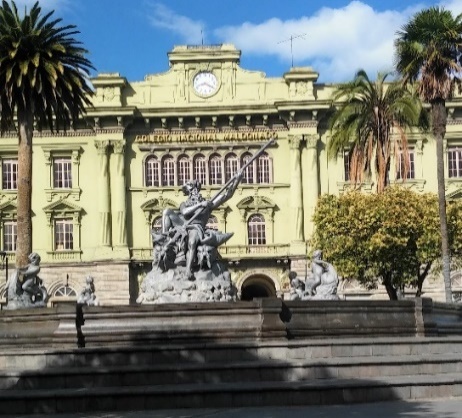 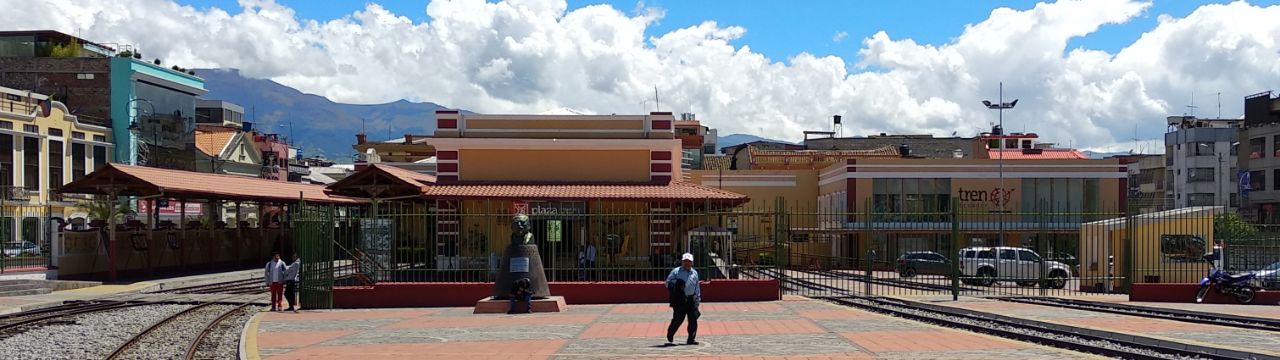 Ruta
Bibliografía
Asamblea Constituyente. (20 de Octubre de 2008). Asamblea Nacional de la República del Ecuador. Recuperado el 22 de Mayo de 2017, de http://www.asambleanacional.gob.ec/sites/default/files/documents/old/constitucion_de_bolsillo.pdf
Ascanio, A. (2014). Turismo como sistema de servicios: Soportes físicos y estrategias. Papers de Turisme(6), 35-50. Recuperado el 20 de Julio de 2017, de http://www.papersdeturisme.gva.es/ojs/index.php/Papers/article/viewFile/217/184
Cadena Oleas, N. (Febrero de 2015). Gobierno Descentralizado Municipal de Riobamba. Plan de Desarrollo y Ordenamiento Territorial, Gobierno Descentralizado Municipal de Riobamba, Riobamba. Recuperado el 06 de Enero de 2017, de http://app.sni.gob.ec/sni-link/sni/PORTAL_SNI/data_sigad_plus/sigadplusdocumentofinal/0660000360001_Plan%20de%20Desarrollo%20Cantonal%202014-2019_15-03-2015_12-35-54.pdf
Caro, J. L., Luque, A., & Zayas, B. (2015). Nuevas tecnologías para la interpretación y promoción de los recursos turísticos culturales. Pasos. Revista de Turismo Y Patrimonio Cultural, 13(4), 931-945. Recuperado el 21 de Julio de 2017, de http://www.pasosonline.org/es/articulos/download/file?fid=57.817
Chávez, E. (2017). Riobamba cuna de la radiodifusón en el Ecuador. En E. Chávez Medina, & F. Cepeda Astudillo (Ed.), Sucedió en Riobamba, Relatos y anécdotas de la ciudad y su gente (pág. 172). Riobamba, Chimborazo, Ecuador: Casa de la Cultura Ecuatoriana Benjamín Carrión Núcleo de Chimborazo. Recuperado el 1 de Febrero de 2018
Ministerio de Coordinación de la Política y Gobiernos Autónomos Descentralizados. (Febrero de 2011). Asociación de Municipalidades Ecuatorianas. Recuperado el 22 de Mayo de 2017, de http://www.ame.gob.ec/ame/pdf/cootad_2012.pdf
Ministerio de Turismo. (17 de Abril de 2015). Ministerio de Turismo. Recuperado el 10 de Mayo de 2017, de http://www.turismo.gob.ec/con-mas-de-100-eventos-ecuador-celebra-el-dia-mundial-del-patrimonio-cultural/
Ministerio de Turismo. (s.f.). Ministerio de Turismo. Recuperado el 10 de Mayo de 2017, de http://www.turismo.gob.ec/valores-mision-vision/
Ronda, Comarca Natural de la Serranía. (2016). Plan de Dinamización Turística de Ronda. Plan de Dinamización, Tursimo Ronda, Ronda. Recuperado el 28 de Enero de 2017, de http://www.turismoderonda.es/images/www/dynamic/pdf/plandestinoronda/pdtR.pdf
GRACIAS